Reclamação, incidente de inconstitucionalidade e modulação
Machado Meyer

São Paulo, SP, 29 de agosto de 2018



Cassio Scarpinella Bueno
www.scarpinellabueno.com
www.facebook.com/cassioscarpinellabueno
Reclamação (1)
Natureza jurídica
Hipóteses de cabimento (988)
I – Preservar a competência do Tribunal
II – Garantir a autoridade das decisões do Tribunal 
III – Garantir a observância de SV e de decisão do STF em controle concentrado
IV – Garantir a observância de acórdão de IRDR e IAC
Nos incisos III e IV: tanto a aplicação indevida como a não-aplicação (§ 4º) 
Não cabimento (988 § 5º)
Após o trânsito em julgado
Para garantir observância de RG e de RE e de REsp repetitivo “quando não esgotadas as instâncias ordinárias”
Não cabimento ou julgamento do recurso não afeta reclamação (988 § 6º)
Reclamação (2)
Competência: qualquer Tribunal (988 § 1º)
Expressa revogação dos arts. 13 a 18 da Lei 8038/1990 (art. 1072 IV) 
Legitimidade (988 caput)
Parte interessada
MP
MP como fiscal da ordem jurídica (991): vista dos autos com prazo de 5 dias
Qualquer interessado pode impugnar (990)
Procedimento
Petição inicial com prova documental (pré-constituída) – 988 § 2º
Recebimento e distribuição ao relator do “processo principal sempre que possível” – 988 § 3º
Reclamação (3)
Atuação do Relator (989)
Requisita informações. Prazo de 10 dias para prestá-las
Suspensão do processo ou ato impugnado “para evitar dano irreparável”
Cita o beneficiário da decisão impugnada para contestar em 15 dias
Julgamento
Cassa a decisão exorbitante de seu julgado ou determina a medida adequada à solução da controvérsia (992)
Cumprimento imediato (993)
Controle incidental de inconstitucionalidade
Um “procedimento jurisdicional constitucionalmente diferenciado”
Art. 97 CF
Arts. 948 a 950 CPC
“Interpretação conforme” e “nulidade sem redução de texto”
SV 10: “Viola a cláusula de reserva de plenário (CF, artigo 97) a decisão de órgão fracionário de tribunal que, embora não declare expressamente a inconstitucionalidade de lei ou ato normativo do Poder Público, afasta sua incidência, no todo ou em parte”
Modulação (1)
Considerações iniciais: o que é “modulação” (?)
O que é modulado (?)
O art. 27 da Lei n. 9.868/1999 (controle concentrado de constitucionalidade): “Ao declarar a inconstitucionalidade de lei ou ato normativo, e tendo em vista razões de segurança jurídica ou de excepcional interesse social, poderá o Supremo Tribunal Federal, por maioria de dois terços de seus membros, restringir os efeitos daquela declaração ou decidir que ela só tenha eficácia a partir de seu trânsito em julgado ou de outro momento que venha a ser fixado”.
Modulação (2)
Art. 927. Os juízes e os tribunais observarão: (...)
§ 2º. A alteração de tese jurídica adotada em enunciado de súmula ou em julgamento de casos repetitivos poderá ser precedida de audiências públicas e da participação de pessoas, órgãos ou entidades que possam contribuir para a rediscussão da tese.
Modulação (3)
§ 3º. Na hipótese de alteração de jurisprudência dominante do Supremo Tribunal Federal e dos tribunais superiores ou daquela oriunda de julgamento de casos repetitivos, pode haver modulação dos efeitos da alteração no interesse social e no da segurança jurídica.
§ 4º. A modificação de enunciado de súmula, de jurisprudência pacificada ou de tese adotada em julgamento de casos repetitivos observará a necessidade de fundamentação adequada e específica, considerando os princípios da segurança jurídica, da proteção da confiança e da isonomia.
Impugnação (1)
Art. 525: (...) 
§ 12.  Para efeito do disposto no inciso III do § 1º deste artigo, considera-se também inexigível a obrigação reconhecida em título executivo judicial fundado em lei ou ato normativo considerado inconstitucional pelo STF, ou fundado em aplicação ou interpretação da lei ou do ato normativo tido pelo STF como incompatível com a Constituição Federal, em controle de constitucionalidade concentrado ou difuso.
§ 13.  No caso do § 12, os efeitos da decisão do STF poderão ser modulados no tempo, em atenção à segurança jurídica.
Impugnação (2)
§ 14.  A decisão do STF referida no § 12 deve ser anterior ao trânsito em julgado da decisão exequenda.
§ 15.  Se a decisão referida no § 12 for proferida após o trânsito em julgado da decisão exequenda, caberá ação rescisória, cujo prazo será contado do trânsito em julgado da decisão proferida pelo STF.
Idêntica disciplina na impugnação do Poder Público: art. 535 §§ 5º a 8º
Direito intertemporal (art. 1057): regime aplicável às decisões transitadas em julgado a partir da entrada em vigor do CPC
Rescisória
Rescisória com fundamento no 966 V (violar manifestamente norma jurídica)
§ 5º. Cabe ação rescisória, com fundamento no inciso V do caput deste artigo, contra decisão baseada em enunciado de súmula ou acórdão proferido em julgamento de casos repetitivos que não tenha considerado a existência de distinção entre a questão discutida no processo e o padrão decisório que lhe deu fundamento. 
§ 6º  Quando a ação rescisória fundar-se na hipótese do § 5º deste artigo, caberá ao autor, sob pena de inépcia, demonstrar, fundamentadamente, tratar-se de situação particularizada por hipótese fática distinta ou de questão jurídica não examinada, a impor outra solução jurídica.
Hipóteses para reflexão (1)
Inexistência de indexador na época do trânsito em julgado da decisão rescindenda e formação posterior de indexador em sentido contrário à decisão.
Inexistência de indexador na época do trânsito em julgado da decisão rescindenda, existência de divergência na interpretação entre os tribunais e formação posterior de indexador em sentido contrário à decisão.
Existência de divergência na interpretação entre os Tribunais sem formação posterior de indexador em sentido contrário.
Hipóteses para reflexão (2)
Súmula 343 STF: Não cabe ação rescisória por ofensa a literal disposição de lei, quando a decisão rescindenda se tiver baseado em texto legal de interpretação controvertida nos tribunais
Existência de indexador na época do trânsito em julgado da decisão rescindenda.
Existência de indexador na época do trânsito em julgado da decisão rescindenda e superação posterior ao trânsito em julgado com a formação de novo indexador
RE 730.462/SP (1)
RE RG 730.462/SP (STF, Pleno, rel. Min. Teori Zavascki, j.un. 28.5.2015 DJe 9.9.2015): CONSTITUCIONAL E PROCESSUAL CIVIL. DECLARAÇÃO DE INCONSTITUCIONALIDADE DE PRECEITO NORMATIVO PELO STF. EFICÁCIA NORMATIVA E EFICÁCIA EXECUTIVA DA DECISÃO: DISTINÇÕES. INEXISTÊNCIA DE EFEITOS AUTOMÁTICOS SOBRE AS SENTENÇAS JUDICIAIS ANTERIORMENTE PROFERIDAS EM SENTIDO CONTRÁRIO. INDISPENSABILIDADE DE INTERPOSIÇÃO DE RECURSO OU PROPOSITURA DE AÇÃO RESCISÓRIA PARA SUA REFORMA OU DESFAZIMENTO. 
1. A sentença do STF que afirma a constitucionalidade ou a inconstitucionalidade de preceito normativo gera, no plano do ordenamento jurídico, a consequência (= eficácia normativa) de manter ou excluir a referida norma do sistema de direito. 
2. Dessa sentença decorre também o efeito vinculante, consistente em atribuir ao julgado uma qualificada força impositiva e obrigatória em relação a supervenientes atos administrativos ou judiciais (= eficácia executiva ou instrumental), que, para viabilizar-se, tem como instrumento próprio, embora não único, o da reclamação prevista no art. 102, I, ‘l’, da CF.
RE 730.462/SP (2)
3. A eficácia executiva, por decorrer da sentença (e não da vigência da norma examinada), tem como termo inicial a data da publicação do acórdão do Supremo no Diário Oficial (art. 28 da Lei 9.868/1999). É, consequentemente, eficácia que atinge atos administrativos e decisões judiciais supervenientes a essa publicação, não os pretéritos, ainda que formados com suporte em norma posteriormente declarada inconstitucional. 
4. Afirma-se, portanto, como tese de repercussão geral que a decisão do STF declarando a constitucionalidade ou a inconstitucionalidade de preceito normativo não produz a automática reforma ou rescisão das sentenças anteriores que tenham adotado entendimento diferente; para que tal ocorra, será indispensável a interposição do recurso próprio ou, se for o caso, a propositura da ação rescisória própria, nos termos do art. 485, V, do CPC, observado o respectivo prazo decadencial (CPC, art. 495). Ressalva-se desse entendimento, quanto à indispensabilidade da ação rescisória, a questão relacionada à execução de efeitos futuros da sentença proferida em caso concreto sobre relações jurídicas de trato continuado.
RE 730.462/SP (3)
5. No caso, mais de dois anos se passaram entre o trânsito em julgado da sentença no caso concreto reconhecendo, incidentalmente, a constitucionalidade do artigo 9º da Medida Provisória 2.164-41 (que acrescentou o artigo 29-C na Lei 8.036/90) e a superveniente decisão do STF que, em controle concentrado, declarou a inconstitucionalidade daquele preceito normativo, a significar, portanto, que aquela sentença é insuscetível de rescisão. 
6. Recurso extraordinário a que se nega provimento.
RE 955.227/BA
RE RG 955.227/BA (STF, Pleno, rel. Min. Roberto Barroso, j.un. 1-4-2016, DJe 27-4-2016: DIREITO CONSTITUCIONAL E DIREITO TRIBUTÁRIO. SENTENÇA QUE DECLARA EXISTÊNCIA OU INEXISTÊNCIA DE RELAÇÃO JURÍDICA TRIBUTÁRIA. EFICÁCIA DAS DECISÕES DO STF EM CONTROLE DIFUSO. COISA JULGADA. EFEITOS FUTUROS. RELAÇÕES DE TRATO CONTINUADO. PRESENÇA DE REPERCUSSÃO GERAL.
1. Constitui questão constitucional saber se e como as decisões do STF em sede de controle difuso fazem cessar os efeitos futuros da coisa julgada em matéria tributária, quando a sentença tiver se baseado na constitucionalidade ou inconstitucionalidade do tributo.
2. Repercussão geral reconhecida.
(suspensão nacional determinada)
RE 949.297/CE
RE RG 949.297/CE (STF, Pleno, rel. Min. Edson Facchin, j.un. 24-3-2016, DJe 13-5-2016): RECURSO EXTRAORDINÁRIO. REPERCUSSÃO GERAL. PRELIMINAR. RECONHECIMENTO. DIREITO TRIBUTÁRIO. CONTRIBUIÇÃO SOCIAL SOBRE O LUCRO LÍQUIDO - CSLL. LEI 7.689/88. DIREITO PROCESSUAL CIVIL. COISA JULGADA. LIMITES. INEXISTÊNCIA DE RELAÇÃO JURÍDICA. INCONSTITUCIONALIDADE INCIDENTAL. DECLARAÇÃO DE CONSTITUCIONALIDADE EM CONTROLE ABSTRATO E CONCENTRADO. ADI 15. SÚMULA 239 DO STF. 
1. A matéria constitucional controvertida consiste em delimitar o limite da coisa julgada em âmbito tributário, na hipótese de o contribuinte ter em seu favor decisão judicial transitada em julgado que declare a inexistência de relação jurídico-tributária, ao fundamento de inconstitucionalidade incidental de tributo, por sua vez declarado constitucional, em momento posterior, na via do controle concentrado e abstrato de constitucionalidade exercido pelo STF. 
2. Preliminar de repercussão geral em recurso extraordinário reconhecida.
(suspensão nacional determinada)
Muito obrigado !!!!
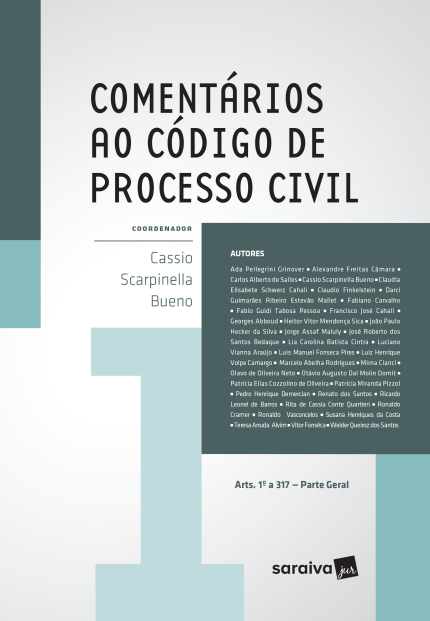 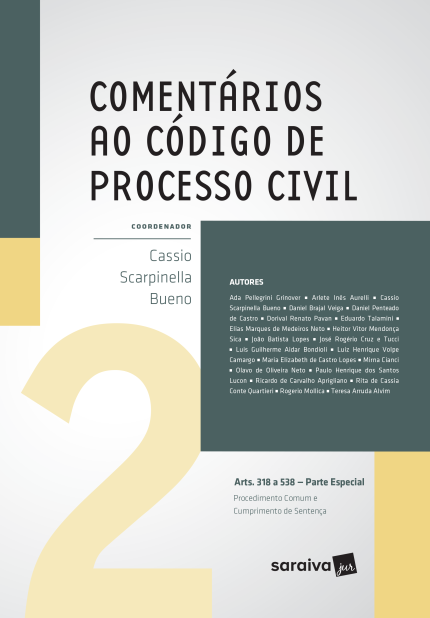 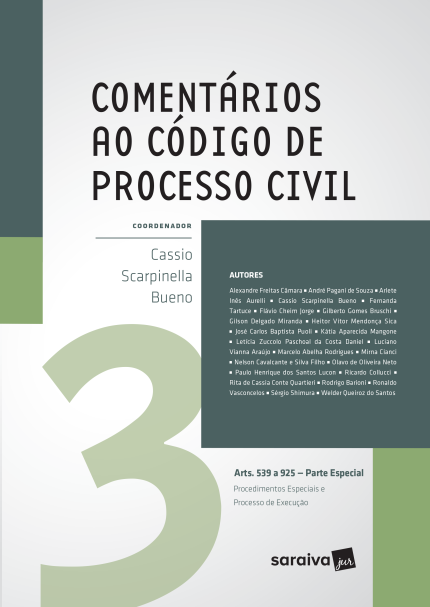 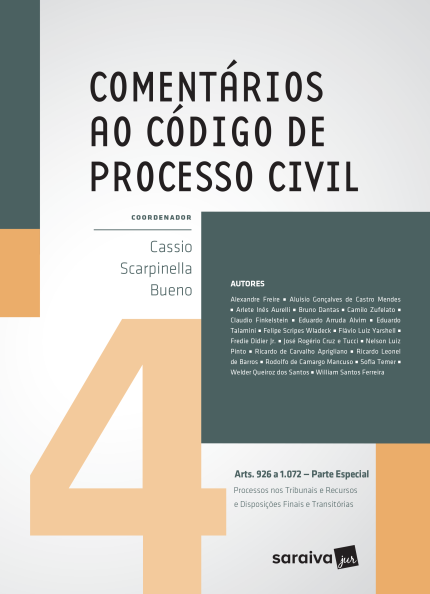 www.scarpinellabueno.com
www.facebook.com/cassioscarpinellabueno
Muito obrigado !!!!
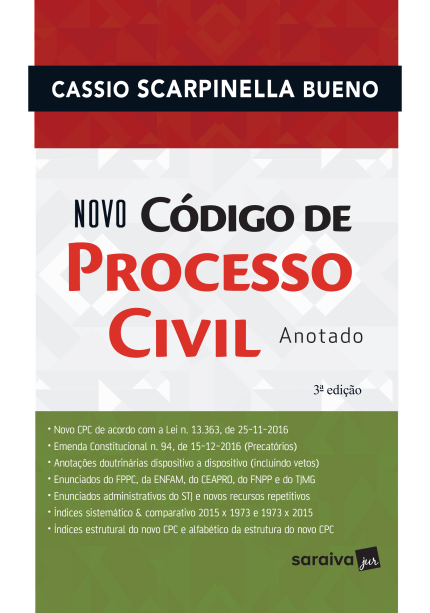 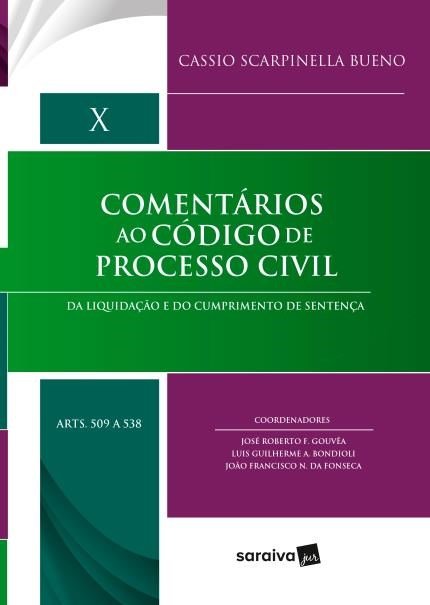 www.scarpinellabueno.com
www.facebook.com/cassioscarpinellabueno
Muito obrigado !!!!
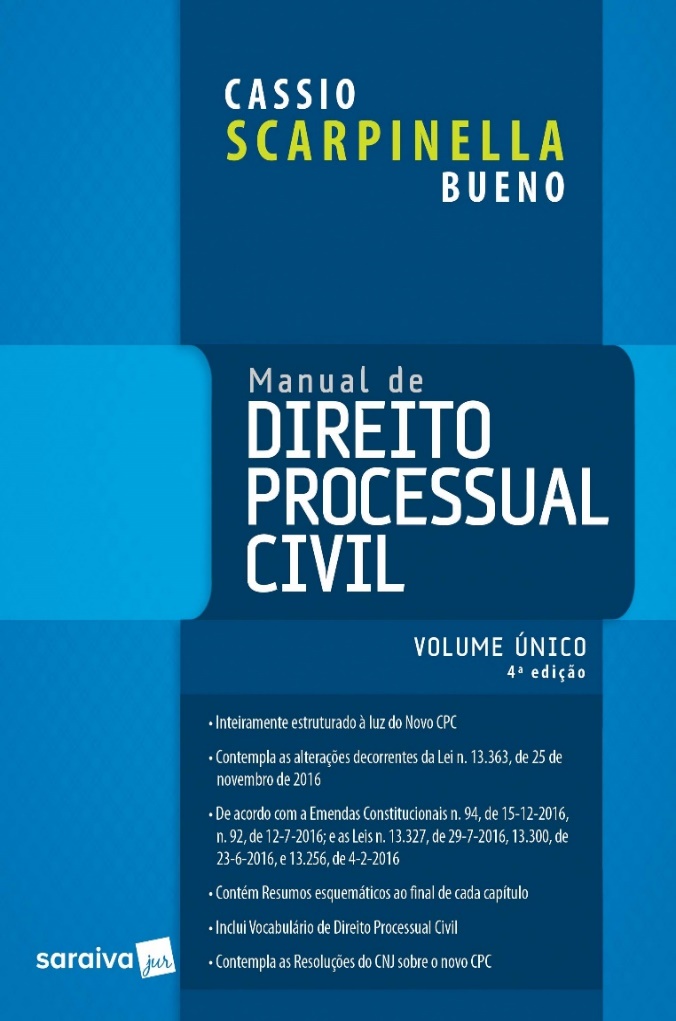 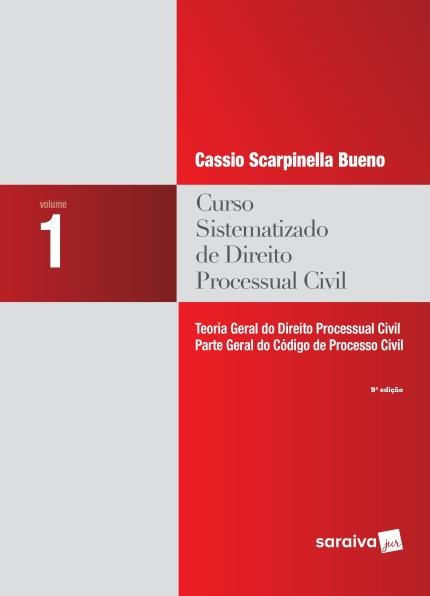 www.scarpinellabueno.com
www.facebook.com/cassioscarpinellabueno